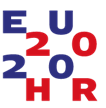 Hrvatsko predsjedanje Vijećem Europske Unije
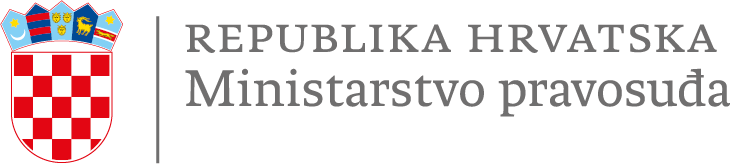 Javni poziv za financiranje aktivnosti partnerske mreže organizacija za pružanje podrške i pomoći žrtvama i svjedocima u Republici Hrvatskoj
Ministarstvo pravosuđa
Služba za podršku žrtvama i svjedocima 

Zagreb, 28. veljače 2020.
Natječaj Ministarstva pravosuđaSlužba za podršku žrtvama i svjedocima
2017. godine
financiranje aktivnosti partnerske mreže organizacija za podršku i pomoć žrtvama i svjedocima u županijama u kojima nisu osnovani odjeli za podršku žrtvama i svjedocima 

 1 koordinatorska organizacija + 10 partnerskih organizacija
 financiranje organizacija na razdoblje od 3 godine
 područje provedbe – 13 županija u RH u kojima nisu osnovani     odjeli za podršku žrtvama i svjedocima
u trogodišnjem razdoblju isplaćeno 6.363.770,44 kn
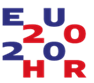 Hrvatsko predsjedanje Vijećem Europske Unije
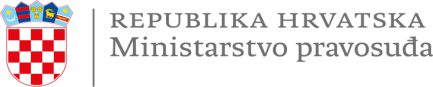 Natječaj Ministarstva pravosuđaSlužba za podršku žrtvama i svjedocima
2020. godine
financiranje aktivnosti partnerske mreže organizacija za podršku i pomoć žrtvama i svjedocima u svim županijama RH

1 koordinatorska organizacija +  partnerske organizacije
financiranje organizacija na razdoblje od 3 godine
područje provedbe – sve županije RH
planirana sredstva za prvu godinu - 3.200.000,00 kn
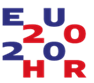 Hrvatsko predsjedanje Vijećem Europske Unije
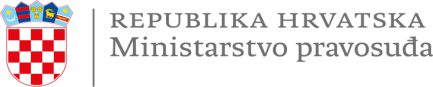 Osnovne informacije o predstojećem Javnom pozivu
raspisivanje natječaja očekuje se u srpnju/kolovozu 2020. godine
rok za dostavu prijava – sredina rujna 2020. godine
natječajem će biti financirano provođenje programa u trajanju 36 mjeseci – razdoblje na koje se sklapa ugovor iznosi 12 mjeseci
provedba aktivnosti započinje 1. siječnja 2021. godine
objava upute prijaviteljima i natječajne dokumentacije na web stranicama Ministarstva pravosuđa: https://pravosudje.gov.hr/
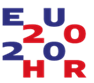 Hrvatsko predsjedanje Vijećem Europske Unije
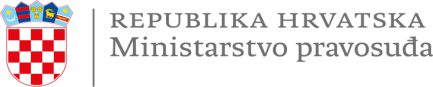 Prihvatljivi prijavitelji na natječaj
mreža organizacija (pravne osobe) civilnog društva s pravnim statusom udruge iz RH čije je djelovanje usmjereno na:

pružanje direktne i indirektne podrške i pomoći žrtvama i svjedocima svih kaznenih djela i prekršaja s ciljem osnaživanja žrtava
pružanje psihološke, pravne i savjetodavne pomoći žrtvama
osvještavanja institucija i javnosti o pravima i potrebama žrtava
organiziranje i provođenje edukacija, radionica, treninga, okruglih stolova, skupova, predavanja u cilju stručnog usavršavanja i osvještavanja profesionalaca koji rade sa žrtvama i svjedocima
suradnja i umrežavanje s drugim organizacijama civilnog društva radi ostvarivanja ciljeva projekta
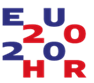 Hrvatsko predsjedanje Vijećem Europske Unije
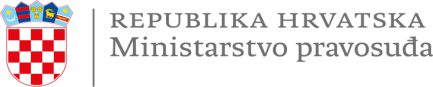 Prihvatljivi prijavitelji na natječaj
aktivnosti će se prilagođavati ovisno o tome postoji li u navedenoj županiji odjel za podršku žrtvama i svjedocima ili će se tek osnovati 
u županijama u kojima odjeli postoje, organizacije civilnog društva pružat će dodatne usluge koje nisu obuhvaćene radom odjela, primjerice psihološko i pravno savjetovanje te pratnje na institucije
 u županijama u kojima neće biti osnovani odjeli aktivnosti će se provoditi kao i do sada
dugoročni cilj je osigurati da se aktivnosti provode u 21 županiji i nadopunjuju s aktivnostima odjela za podršku, a u svrhu osiguranja sveobuhvatne podrške žrtvama
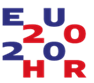 Hrvatsko predsjedanje Vijećem Europske Unije
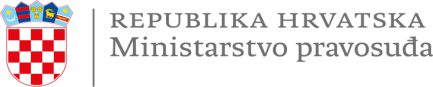 HVALA NA PAŽNJI!
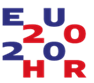 Hrvatsko predsjedanje Vijećem Europske Unije
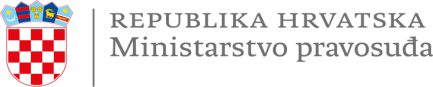